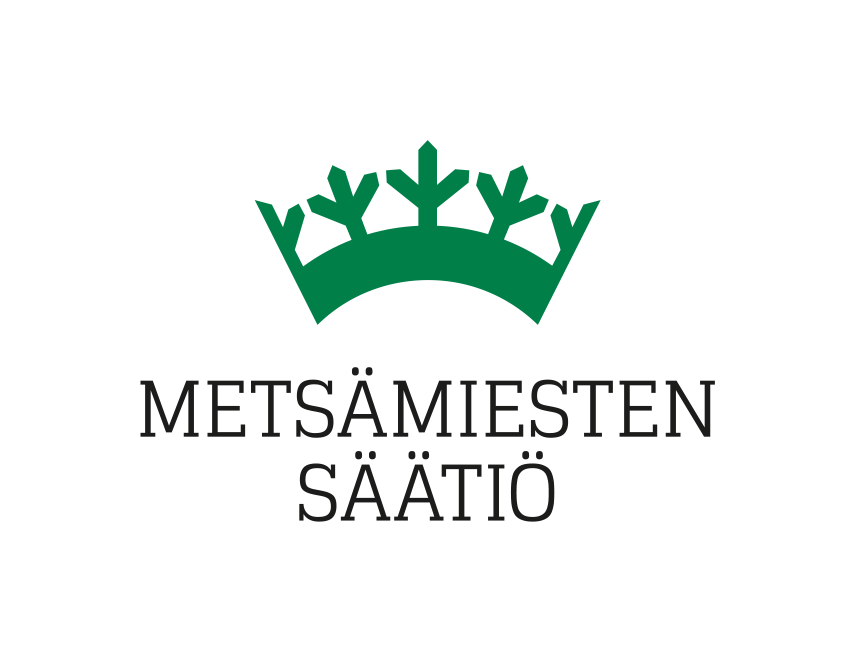 This work © 2024 by Tapio Palvelut Oy is licensed under CC BY-SA 4.0
Hankkeen on rahoittanut Metsämiesten Säätiö. Lahjoitukset ja säätiöfuusiot ovat tärkeä osa Säätiön yleishyödyllisen toiminnan vaikuttavuutta. Lisätietoja: www.mmsaatio.fi
Metsien kasvu ja kestävä bioenergian korjuu -opetusmateriaali
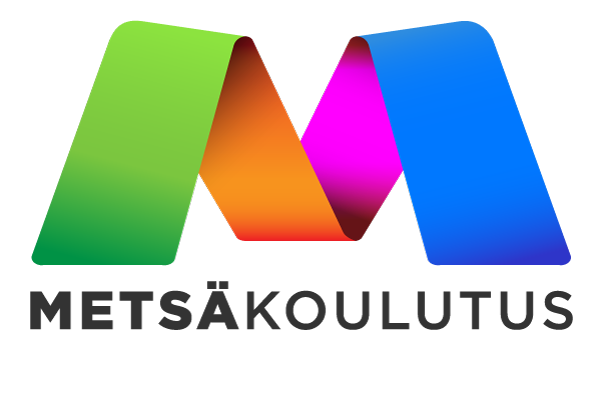 Osa 2: Kestävä bioenergian korjuu metsästä
1
This work © 2024 by Tapio Palvelut Oy is licensed under CC BY-SA 4.0
Ennen aloitusta
Tämä esitys on tarkoitettu avoimeen opetuskäyttöön. Sen osia saa käyttää omiin tarkoituksiinsa, mutta niitä ei saa muokata. 
Esityksen materiaalit perustuvat metsänhoidon suosituksiin (www.metsanhoidonsuositukset.fi) sekä metsäalan tutkimukseen ja kirjallisuuteen.
Esityksiä ovat olleet laatimassa Tapio Palvelut Oy, Metsäkoulutus ry, Luonnonvarakeskus, Kaakkois-Suomen ammattikorkeakoulu XAMK, Hämeen ammattikorkeakoulu HAMK, Lapin ammattikorkeakoulu, Riveria, Itä-Suomen yliopisto, Bioenergia ry ja Koneyrittäjät ry.
2
This work © 2024 by Tapio Palvelut Oy is licensed under CC BY-SA 4.0
Metsästä saatavalla bioenergialla on iso rooli suomalaisessa energiantuotannossa. 
Tämän oppimateriaalin opiskeltuasi tiedät:
mitä metsäbioenergia on sekä missä ja miksi sitä käytetään
miten metsäbioenergiaa voidaan korjata kestävästi
avainasiat vastuullisesta bioenergian korjuusta
Kuva: Sami Karppinen
3
This work © 2024 by Tapio Palvelut Oy is licensed under CC BY-SA 4.0
Tiesitkö, että puupolttoaineilla tuotetaan yli neljännes, eli 103 terawattituntia, Suomen energian kokonaiskulutuksesta? Tästä yli 40 % tuotetaan pienpuusta, hakkuutähteistä ja kannoista tehdyllä metsähakkeella.
Mitä on bioenergia? 1/2
Bioenergialla tarkoitetaan biomassasta saatavaa energiaa,jota voidaan hyödyntää polttoaineena joko suoraan tai muunnettuna kaasun tai nesteen muodossa. 
Metsäbioenergialla tarkoitetaan bioenergiaa, jonka biomassa on lähtöisin metsästä.
Metsästä saatava bioenergia on pääosin lähtöisin puun eri osista, kuten rungosta, oksista ja kannoista. Sitä kutsutaankin usein energiapuuksi. Energiapuujakeita on viisi: 
Rankapuulla tarkoitetaan puuta, josta oksat on karsittu pois. 
Kokopuulla tarkoitetaan kokonaista puuta, joista oksia ei ole karsittu.
Hakkuutähteellä tarkoitetaan runkopuun hakkuun yhteydessä syntyvä metsään jäävää puuainetta, kuten oksia ja latvoja. 
Kannoilla tarkoitetaan päätehakkuun jälkeen maasta nostettuja kantoja.
Järeällä vioittuneella runkopuulla tarkoitetaan esim. lahovikaista tai muuten teollisuudelle kelpaamatonta puuta.
4
This work © 2024 by Tapio Palvelut Oy is licensed under CC BY-SA 4.0
Mitä on bioenergia? 2/3
Bioenergiaa mitataan samoilla energiayksiköillä kuin kaikkea muutakin energiaa.
Energian yksikkö on joule (J). Joule on se määrä energiaa, mitä voimayksikkö tarvitsee siirtääkseen kappaletta yhden metrin. 
Tehon yksikkö on watti (W). Watti kuvaa energian kulutusta ajassa eli kuinka monta joulea kuluu sekunnissa.
Wattitunti (Wh) vastaa energiamäärää, joka tarvitaan jonkin laitteen käynnissä pitämiseen tunnin ajan. Koska wattitunti on hyvin pieni määräenergiaa, käytetään yleisesti sen kerrannaisia, kuten kilowattituntia (kWh) tai megawattituntia (MWh).
Lämpöarvo kertoo, kuinka tehokkaasti materiaalilla voi lämmittää, ja se ilmaistaan kilowattituntina kilogrammaa kohti (kWh/kg). Eri puulajeilla on erilaiset lämpöarvot.
Polttopuuta voidaan myydä irtokuutiometreinä, pinokuutiometreinä ja kiintokuutiometreinä. Irtokuutiometri vastaa noin 400 litraa, pinokuutiometri vastaa 670 litraa ja kiintokuutiometri vastaa 1 000 litraa.
Tiesitkö, että kuiva koivuhalko sisältää yhtä kiloa kohden 4,15 kWh vastaavan määrän energiaa? Se on Suomessa yleisesti käytetyistä polttopuista lämpöarvoltaan paras. Kiintokuutiometri koivua voi ideaalitilanteessa tuottaa 2,5 MWh verran energiaa.
5
This work © 2024 by Tapio Palvelut Oy is licensed under CC BY-SA 4.0
Mitä on bioenergia? 3/3
Metsähakkeella tarkoitetaan pääasiassa rankapuusta, kokopuusta, hakkuutähteestä ja kannoista saatavaa haketta tai mursketta.
Puupolttoaineilla tarkoitetaan metsähaketta sekä metsäteollisuuden sivutuotepuuta, joka syntyy puunjalostusprosessin sivu- tai jätetuotteena. Ne voidaan jakaa kiinteisiin tai muihin puupolttoaineisiin.
Lähde: SVT: Luonnonvarakeskus, Puun energiakäyttö
6
This work © 2024 by Tapio Palvelut Oy is licensed under CC BY-SA 4.0
Energiapuun korjuun taustat ja nykytilanne
Puun merkitys suomalaisessa energian tuotannossa on merkittävä. Puupolttoaineet ovat suurin yksittäinen energianlähde Suomessa (SVT): 
vuonna 2022 puupolttoaineiden osuus energian tuotannossa oli 29 %, kun taas öljyllä ja ydinenergialla tuotettiin kummallakin 20 % energiasta. Puupolttoaineita käytetään niin sähkön kuin lämmön tuotannossa.
Puupolttoaineet kattavat noin 70 % prosenttia kaikesta Suomessa käytettävästä uusiutuvasta energialähteistä (Metsätilastollinen vuosikirja 2022).  
Puupolttoaineista suurin osa, reilu 40 % prosenttia on lämpö- ja voimalaitosten käyttämää puupolttoainetta, joka koostuu metsähakkeesta. Lähes yhtä suuri osa on selluteollisuuden yhteydessä syntyvää mustalipeää.
Noin 15 % puupolttoaineista koostuu puun pienkäytöstä, eli esimerkiksi kotitalouksissa käytetystä puusta. 
Kiinteillä puupolttoaineilla eli metsäteollisuuden sivuvirroista saatavilla kuorella, sahanpurulla ja muulla teollisuuden sivupuulla sekä metsähakkeella tuotetaan 10 % energiasta. 
Metsähakkeen käyttö lämpö- ja voimalaitoksissa on yleistynyt viime vuosien aikana. Metsähaketta käytetiin 2022 yli kymmenen kertaa enemmän kuin vuonna 2000 (SVT).
7
This work © 2024 by Tapio Palvelut Oy is licensed under CC BY-SA 4.0
Metsähakkeen kokonaiskäyttö Suomessa
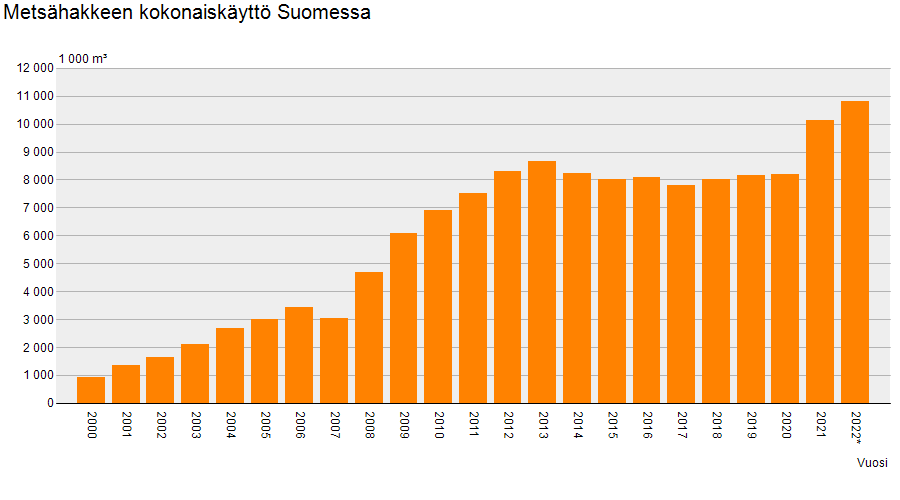 Lähde: SVT: Luonnonvarakeskus, Puun energiakäyttö
8
This work © 2024 by Tapio Palvelut Oy is licensed under CC BY-SA 4.0
Energiapuun korjuun kokonaiskestävyys
9
This work © 2024 by Tapio Palvelut Oy is licensed under CC BY-SA 4.0
Energiapuun korjuun kokonaiskestävyys – Kohteen valinta
10
This work © 2024 by Tapio Palvelut Oy is licensed under CC BY-SA 4.0
Energiapuun korjuun kokonaiskestävyys – Kohteen valinta
Kyllä: soveltuu korjuukohteeksiEi: ei suositella korjuukohteeksi
11
This work © 2024 by Tapio Palvelut Oy is licensed under CC BY-SA 4.0
Pohdi edellisen pohjalta, millaisista metsistä energiapuuta voi korjata.
12
This work © 2024 by Tapio Palvelut Oy is licensed under CC BY-SA 4.0
Energiapuun korjuun kokonaiskestävyys – Energiapuun korjuu ja ympäristö
Hakkuutähteen ja kantojen korjuussa pitää erityisesti huomioida riittävä biomassan säästäminen ja vesiensuojelusta huolehtiminen.
Korjuun vaikutukset luonnon monimuotoisuuteen:
Erityisesti lehtipuiden latvuksissa elää paljon uhanalaisia lajeja. Lehtipuiden latvuksia ei suositellakaan korjattavaksi pois hakkuualalta.
Kantojen korjuu vähentää merkittävästi järeän lahopuun määrää metsässä, mikä heikentää lahopuusta riippuvaisten lajien elinmahdollisuuksia.
Aluskasvillisuus häiriintyy, ja maaperä voi happamoitua.
Korjuun vaikutukset vesistöihin:
Voi lisätä kiintoaine- ja ravinnehuuhtoumien määrää vesistöihin maan tiivistymisen ja kivennäismaan paljastumisen vuoksi.
Huuhtoumat lisäävät vesien tummumista ja rehevöitymistä.
Lähde: Metsänhoidon suositukset
13
This work © 2024 by Tapio Palvelut Oy is licensed under CC BY-SA 4.0
Energiapuukaupoista sopiminen
Energiapuun korjuusta sovitaan puunostajan kanssa puukaupan yhteydessä.
Energiapuukaupassa hinta voi määräytyä monen tekijän kautta:
Karsitun rangan ja kokopuun korjuussa yleensä kiintokuutiometripohjaisesti. 
Hakkuutähteen ja kantojen kohdalla yleensä korjatun ainespuumäärään kautta. 
Energiasisältöön (megawattitunti MWh).
Energiapuukaupan yhteydessä on hyvä sopia seuraavista: 
miten ja milloin energiapuu korjataan ja mitataan
energiapuun varastopaikat ja varastoinnin kesto
milloin puuerä vaihtaa omistajaa.
14
This work © 2024 by Tapio Palvelut Oy is licensed under CC BY-SA 4.0
Energiapuun korjaaminen kasvatusmetsistä
Kasvatusmetsistä voidaan korjata joko pelkästään energiapuuta ranka- tai kokopuuna tai aines- ja energiapuuta integroituna korjuuna, jolloin aines- ja energiapuu korjataan omiin pinoihinsa.
Ennakkoraivauksen tarve arvioidaan kohde- ja korjuumenetelmä kohtaisesti. Yleensä karsittua rankaa korjattaessa ennakkoraivaus tehdään, kun taas kokopuuta korjattaessa sitä ei tehdä.
Energiapuuta korjataan yleensä ensiharvennuksen yhteydessä.
Ensiharvennus tehdään yleensä, kun valtapuusto on 12-15 metriä.
Kuvaaja: Outi Suomi
15
This work © 2024 by Tapio Palvelut Oy is licensed under CC BY-SA 4.0
Kuinka paljon tuloja saadaan energiapuun korjuusta ensiharvennuksessa? (1/2)
Ajatellaan ensiharvennusta tuoreen kankaan kuusikossa, jonka pinta-ala on 2 ha, valtapituus on 15 metriä, runkoluku noin 1900 kpl/ha ja pohjapinta-ala 28 m2/ha. Ensiharvennus toteutetaan alaharvennuksena, jossa poistetaan pienimmät puut. Metsänhoidon suositusten mukainen harvennuksen jälkeinen tavoitetilanne on runkoluku 1100 kpl/ha ja pohjapinta-ala 19 m2/ha. 
Kuinka paljon tuloja saadaan, jos ensiharvennuksen kaikki puu korjataan energiapuuksi a) rankapuuna b) kokopuuna?
Ensin pitää selvittää harvennuksen poistuma. Poistuman laskemiseksi pitää selvittää ensin puuston tilavuus. Tilavuus voidaan selvittää relaskooppitaulukoiden avulla.
Relaskooppitaulukosta katsotaan pohjapinta-alan ja keskipituuden avulla puuston tilavuus.
Keskipituus on noin 2-3 metriä lyhyempi kuin valtapituus, eli tässä tapauksessa 12 metriä.
Relaskooppitaulukon mukaan puuston runkotilavuus ennen harvennusta on 175 m3/ha. 
Harvennuksen jälkeen runkotilavuus on 118 m3/ha.
Harvennuksen poistuma on siis 2 ha * (175 m3/ha – 118 m3/ha) = 114 m3.
16
This work © 2024 by Tapio Palvelut Oy is licensed under CC BY-SA 4.0
Kuinka paljon tuloja saadaan energiapuun korjuusta ensiharvennuksessa? (2/2)
Rankapuu
Kokopuu
Rankapuun kantohinta on 22,12 €/m3.
Koko harvennuksen poistuma voidaan käyttää rankapuuksi, jolloin rankapuun kertymä on 114 m3.
Tällöin rankapuusta saatava tulo on 114 m3 * 22,12 €/m3 = 2521,68 €
Kokopuun kantohinta on 7,79 €/m3. Kokopuuta korjataan lähinnä hoitamattomissa kohteissa, joissa pyritään korjaamaan puuston kasvutilanne tekemättä jääneiden taimikonhoitojen jälkeen.
Relaskooppitaulukot näyttävät vain runkotilavuuden, joten niiden näyttämään tilavuuteen pitää lisätä kokopuun korjuussa oksien tilavuus. Ensiharvennuskuusikossa oksien tilavuuden osuus koko puun tilavuudesta on noin 30 %.
Tällöin kertymä on 114 m3 * 1,3 = 148,2 m3.
Kokopuusta saatava tulo on 148,2 m3 * 7,79 €/m3 = 1154,48 €
Huom! Rankapuun korjuun kustannukset ovat korkeammat kuin kokopuun, joten tulot eivät vielä kerro kaikkea vaihtoehtojen kannattavuuseroista.
17
This work © 2024 by Tapio Palvelut Oy is licensed under CC BY-SA 4.0
Energiapuun korjuu uudistusaloilta
Hakkuutähdettä kertyy kuusivaltaisilta kohteilta yleensä noin 20-30 % ja kantoja noin 25 % runkopuun määrästä (Viitasaari 2013). 
Hakkuutähteen korjuu koostuu palstakasojen tekemisestä hakkuun yhteydessä, palstakasojen metsäkuljetuksesta sekä tienvarsivaraston tekemisestä.
Palstakasojen teossa hakkuukone karsii rungon koneen sivulle, jolloin palstakasoista tulee riittävän suuria.
Hakkuutähdettä suositellaan kuivatettavan palstakasoissa vähintään 4 viikkoa.
Ajoreitti kannattaa suunnitella siten, että metsäkuljetusmatka jää mahdollisimman lyhyeksi.
Palstakasojen kuormaamisessa huolehditaan siitä, että maa-ainesta ei tule kuormaan.
18
This work © 2024 by Tapio Palvelut Oy is licensed under CC BY-SA 4.0
Energiapuun korjuu uudistusaloilta
Hakkuutähteet karsitaan palstakasoihin. Palstakasoja kuivatetaan vähintään 4 viikkoa.
Ajourat suunnitellaan huolella. Ojien ja pienvesien ylittämistä vältetään.
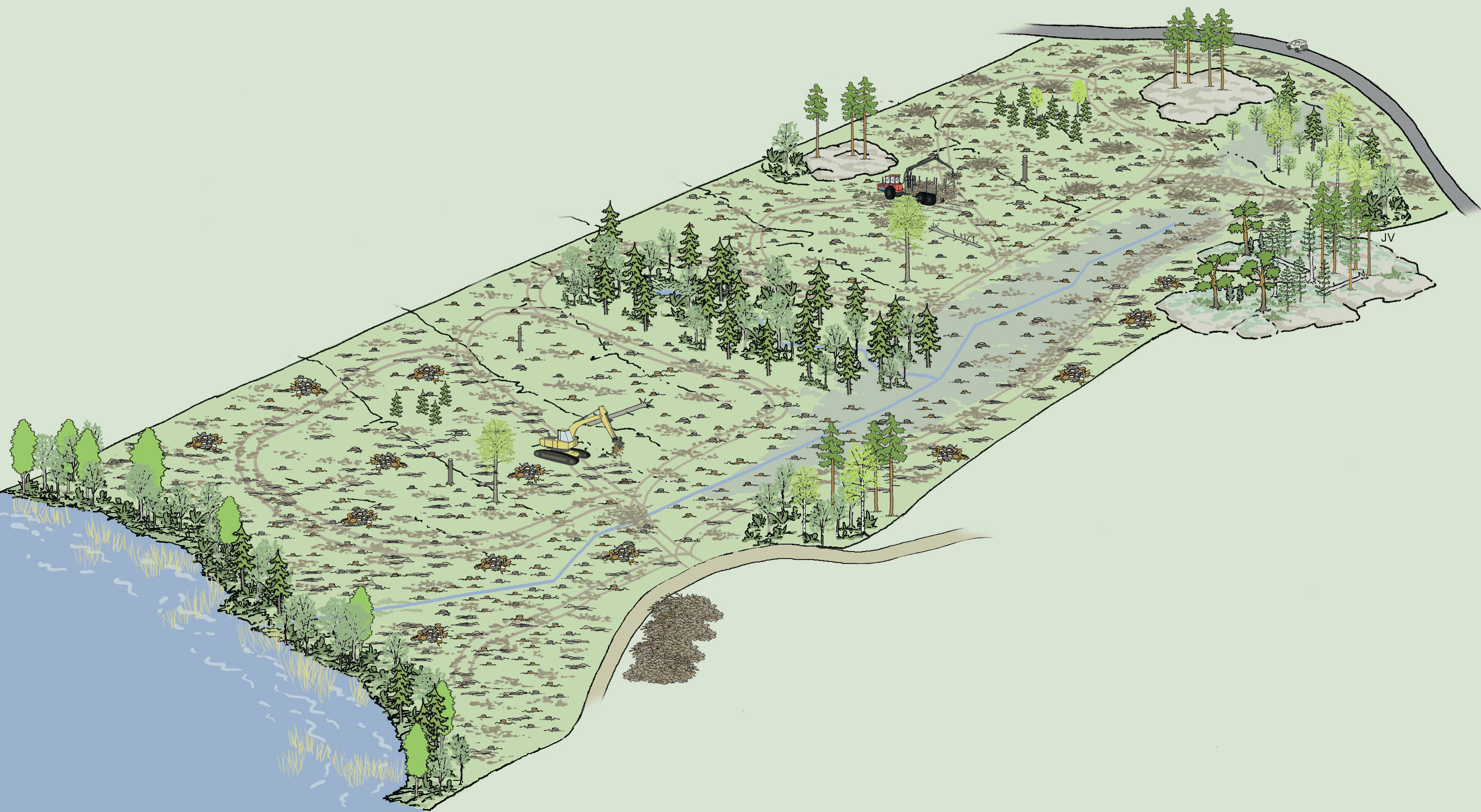 Vesistöjen läheisyyteen jätetään suojavyöhyke, jolta ei korjata kantoja tai hakkuutähdettä eikä sinne varastoida niitä.
Kuivaamisen jälkeen palstakasat  metsäkuljetetaan tienvarsivarastoon.
Uudistusalalle jätetään tiheikköjä ja säästöpuuryhmiä.
Tienvarsivarastot tehdään avoimeen paikkaan, jotta varastot kuivuvat ja tilaa on riittävästi.
Kannot ravistellaan ja nostetaan palstakasoihin.
Lähde: Metsänhoidon suositukset
19
This work © 2024 by Tapio Palvelut Oy is licensed under CC BY-SA 4.0
Mitä muuta uudistusalojen energiapuun korjuussa tulisi huomioida?
20
This work © 2024 by Tapio Palvelut Oy is licensed under CC BY-SA 4.0
Energiapuun korjuu uudistusaloilta – Hakkuutähteiden korjuu
Latvat sijoitetaan palstakasaan samansuuntaisesti. 
Palstakasoja ei sijoiteta alikasvospuiden, ojan tai kivikon päälle. 
Kasataan mieluiten korkeamman maastonkohdan tai kannon päälle. 
Pyritään kasaamaan palstakasat mahdollisimman korkeiksi kuivumisen tehostamiseksi. 
Ei korjata ajourien vahvistamiseen käytettyä hakkuutähdettä energiapuuksi. 
Koneilla ei ajeta palstakasojen yli. 
Kokonaisia palstakasoja ei jätetä kuljettamatta.
21
This work © 2024 by Tapio Palvelut Oy is licensed under CC BY-SA 4.0
Energiapuun korjuu uudistusaloilta – Kantojen korjuu
Kannot nostetaan kaivinkoneella, jossa nostoon sopiva laitteisto, kuten pilkkova kannonnostolaite.
Tuoreita, lahovikaisia kantoja ei jätetä korjaamatta juurikäävän leviämisen ehkäisemiseksi. Kantojen korjuu yksistään ei ole juurikäävän torjuntaa.
Kantoja ei korjata seuraavilta korjuualan osilta:
jyrkät rinteet 
kalliometsät, joissa irtomaakerros kallion päällä on ohut, alle 0,5 metriä 
erittäin kiviset maastonkohdat 
vesistöjen ja pienvesien suojavyöhykkeet sekä metsäojien pientareet 
kiinteät muinaisjäännökset ja ulkoilureitit 
tiheiköiksi tarkoitetut alikasvosryhmät 
pienialaiset kosteikkonotkelmat 
säästöpuuryhmät 
kiinteistörajat.
22
This work © 2024 by Tapio Palvelut Oy is licensed under CC BY-SA 4.0
Energiapuun korjuu uudistusaloilta – Kantojen korjuu
Kannot pilkotaan vähintään kahteen osaan, mieluummin neljään. 
Kantopaloista irtoava maa-aines ravistellaan takaisin kantokuoppaan ennen palstakasaan asettamista.  
Tarpeetonta pintamaan rikkomista ja sekoittamista vältetään. Humuskerros säilytetään mahdollisimman ehjänä. 
Kuopat tasoitellaan irtomaalla. 
Jätetään halkaisijaltaan yli 15 senttimetrin kantoja vähintään 25 kpl/ha korjuualalle tasaisesti jakautuneena; savi- ja silttimailla (hieno hieta ja hiesu) vähintään 50 kpl/ha  
Kantoja ei korjata suojavyöhykkeiltä tai säästöpuuryhmien ja muinaismuistojen läheisyydestä.
Kuva: Sami Karppinen
23
This work © 2024 by Tapio Palvelut Oy is licensed under CC BY-SA 4.0
Energiapuun metsäkuljetus ja varastointi
Ajoreitti kannattaa suunnitella siten, että metsäkuljetusmatka jää mahdollisimman lyhyeksi.
Varastoille tulee olla riittävästi tilaa haketuksen ja kaukokuljetuksen tarpeisiin.
Varastojen tulee olla sortumattomia ja turvallisia.
Tiealueiden käyttöön liittyy rajoituksia, jotka tulee huomioida.
Hyvä varastoalue on tilava, kantavalla ja tasaisella maalla sekä riittävän kaukana sähköjohdoista ja asutuksesta.
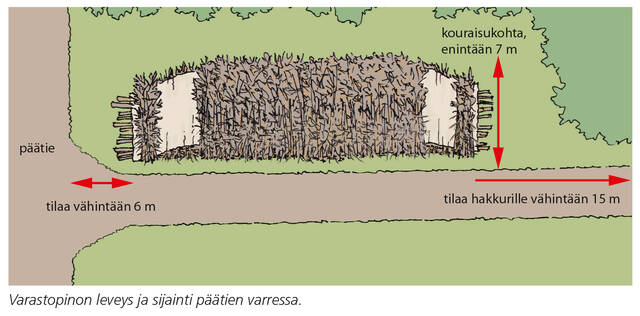 Lähde: Metsänhoidon suositukset
24
This work © 2024 by Tapio Palvelut Oy is licensed under CC BY-SA 4.0
Energiapuun varastointi: ranka- ja kokopuuvarastopino
Tärkeintä pinon rakentamisessa on, että puu pääsee kuivumaan ja että pino on turvallinen eikä sorru. 
Pinon rakentaminen aloitetaan laittamalla pohjalle isot aluspuut, jotta ilma pääsee kiertämään pinon alla. Sortumisen ehkäisemiseksi pinoon laitetaan välipuita sekä vinosti pystyyn että pinon suuntaisesti. Pinon pohjalle laitetaan isot aluspuut (ilman tulee päästä kiertämään pinon alla). 
Pinosta tehdään mahdollisimman korkea, mutta ei kuitenkaan yli 5 metristä. Pinon päälle tehdään tien suuntaan noin metrin mittainen läppä, joka ehkäisee pinon kastumista. Valmis pino peitetään peittopaperilla ja siihen kiinnitetään varoitukset ja omistajatiedot. 
Lue lisää pinon rakentamisesta metsänhoidon suosituksista: Energiapuun korjuu hoidetuista ja hoitamattomista kasvatusmetsistä - Toteutus | Metsänhoidon suositukset (metsanhoidonsuositukset.fi)
Kuva: Tommi Tenhola, Metsänhoidon suositukset
This work © 2024 by Tapio Palvelut Oy is licensed under CC BY-SA 4.0
25
Energiapuun varastointi: hakkuutähde
Hyvä hakkuutähdepino jatkaa hakkuutähteen kuivattamista ja on turvallinen.
Hakkuutähdepinon pohjalle laitetaan aluspuut, jotta ilma pääsee kiertämään pinon alla.
Pinosta pyritään tekemään tasainen ja mahdollisimman korkea, kuitenkin enintään 5 metriä.
Pino peitetään peitepaperilla ja siihen kiinnitetään varoitukset ja omistustiedot.
Lue lisää hakkuutähteen varastoinnista: 
Hakkuutähteen korjuu uudistushakkuualoilta - Toteutus | Metsänhoidon suositukset (metsanhoidonsuositukset.fi)
Energiapuun varastointi – Korjuun suunnittelu (puuhuolto.fi)
Kuva: Kalle Kärhä, Metsänhoidon suositukset
26
This work © 2024 by Tapio Palvelut Oy is licensed under CC BY-SA 4.0
Energiapuun varastointi: kannot
Kantopinossa on tärkeää asetella palat huolellisesti, ettei pino sorru.
Pinon olisi hyvä olla vähintään 4 metriä korkea ja alle 7 metrin päässä tiestä.
Kuten muidenkin energiapuulajikkeiden kohdalla, vältetään vierasesineiden joutumista pinoon.
Kiinnitetään pinoon tarvittavat varoitukset ja omistustiedot.
Lue lisää kantojen varastoinnista: 
Kantojen korjuu uudistushakkuualoilta - Toteutus | Metsänhoidon suositukset (metsanhoidonsuositukset.fi)
Energiapuun varastointi – Korjuun suunnittelu (puuhuolto.fi)
Kuva: Kalle Vanhatalo, Metsänhoidon suositukset
27
This work © 2024 by Tapio Palvelut Oy is licensed under CC BY-SA 4.0
Haketus ja kaukokuljetus
Kuljetus käyttöpaikalle
Pienpuun korjuu
Tienvarsi-varasto

Varastointi + mahdollisesti haketus/
murskaus tienvarressa
Käyttö-paikka

1. Hakkeen vastaanotto ja käyttö

2. Pienpuun, hakkuutäh-teen tai kantojen vastaanotto, haketus/
murskaus sekä käyttö
Terminaali

1. Hakkeen varastointi

2. Pienpuun, hakkuutähteen ja kantojen varastointi + mahdollisesti haketus/
murskaus terminaalissa
Hakkuu-tähteiden korjuu
Kuljetus terminaaliin
Kuljetus käyttöpaikalle
Kantojen korjuu
28
This work © 2024 by Tapio Palvelut Oy is licensed under CC BY-SA 4.0
Energiapuun korjuu ja haketus
Lähde: Koneyrittäjät ry
29
This work © 2024 by Tapio Palvelut Oy is licensed under CC BY-SA 4.0
Kuinka paljon korjuusta saadaan energiaa?
Otetaan aikaisempi kuusirankapuun korjuun esimerkki, jossa rankapuuta korjattiin 114 m3. Energiamäärän laskemiseksi meidän pitää tietää puun tehollinen lämpöarvo, tiheys ja paino.
Kun rankapuu toimitetaan energialaitokselle, sen tehollinen lämpöarvo on 7 – 11 MJ/kg. Oletetaan, että rankapuu on kuivunut hyvin, jolloin sen lämpöarvo on 11 MJ/kg.
Yksi wattitunti on 3600 joulea, joten 11 MJ / 3600 J = 3055,6 Wh.
Tällöin puun lämpöarvo on 3055,6 Wh/kg. 
Kuusen tiheys on 300 – 470 kg/ m3. Oletetaan tässä esimerkissä, että se on 380 kg/ m3. 
Korjattu rankapuu painaa täten 114 m3 * 380 kg/ m3 = 43 320 kg.
Puusta saatu energian määrä on siten 3055,6 Wh/kg * 43 320 kg = 132 368 592 Wh eli 132 MWh
Tämä vastaa samaa sähköenergian määrää kuin PlayStationin pelaaminen 990 000 tunnin ajan vaatii.
30
This work © 2024 by Tapio Palvelut Oy is licensed under CC BY-SA 4.0
Hakkuutähteen korjuumäärä ja energiasisältö päätehakkuu kuusikossa
Oletetaan, että kuusikon runkotilavuus on 300 m3. Hakkuutähdettä saadaan 20-30 % runkotilavuudesta. Tällöin kuusikosta saadaan enintään 90 m3 hakkuutähdettä.
Hakkuutähteen tulee kuivua palstalla ennen energiakäyttöä vähintään 4 viikkoa.
Palstalla kuivattu hakkuutähde haketetaan metsähakkeeksi. Metsähakkeen tehollinen lämpösisältö lämpövoimalaan saapuessa on 6-9 MJ/kg. Hakkuutähteellä 1 MJ/kg vastaa 0,2778 kWh/kg. 
Metsähakkeen tiheys vaihtelee. Oletetaan, että korjatusta hakkuutähteestä saadun metsähakkeen tiheys on 379 kg/m3.
Tällöin hakkeesta saatu energia on 90 m3 * 379 kg/m3 * 0,2778 kWh/kg = 9 475,8 kWh ≈ 9,5 MWh
Tämä vastaa lähes kolminkertaista määrää vuotuisesta sähkönkulutuksesta, jonka kahden hengen talous käyttää rivitaloasunnossa.
31
This work © 2024 by Tapio Palvelut Oy is licensed under CC BY-SA 4.0
Lain vaatimukset energiapuun korjuulle
Energiapuunkorjuussa on noudatettava lakeja, joista keskeisimmät ovat metsälaki, luonnonsuojelulaki sekä laki metsätuhojen torjunnasta
Energiapuun mittaukseen liittyy omaa lainsäädäntöä, jonka mukaan energiapuun mittauksessa pitää sopia:
Mittausosapuolet
Mittauksen kohteen yksilöivät tiedot
Mittausmenetelmä ja mittaaja
Mittauskustannusten maksaja
Käytettävä mittayksikkö
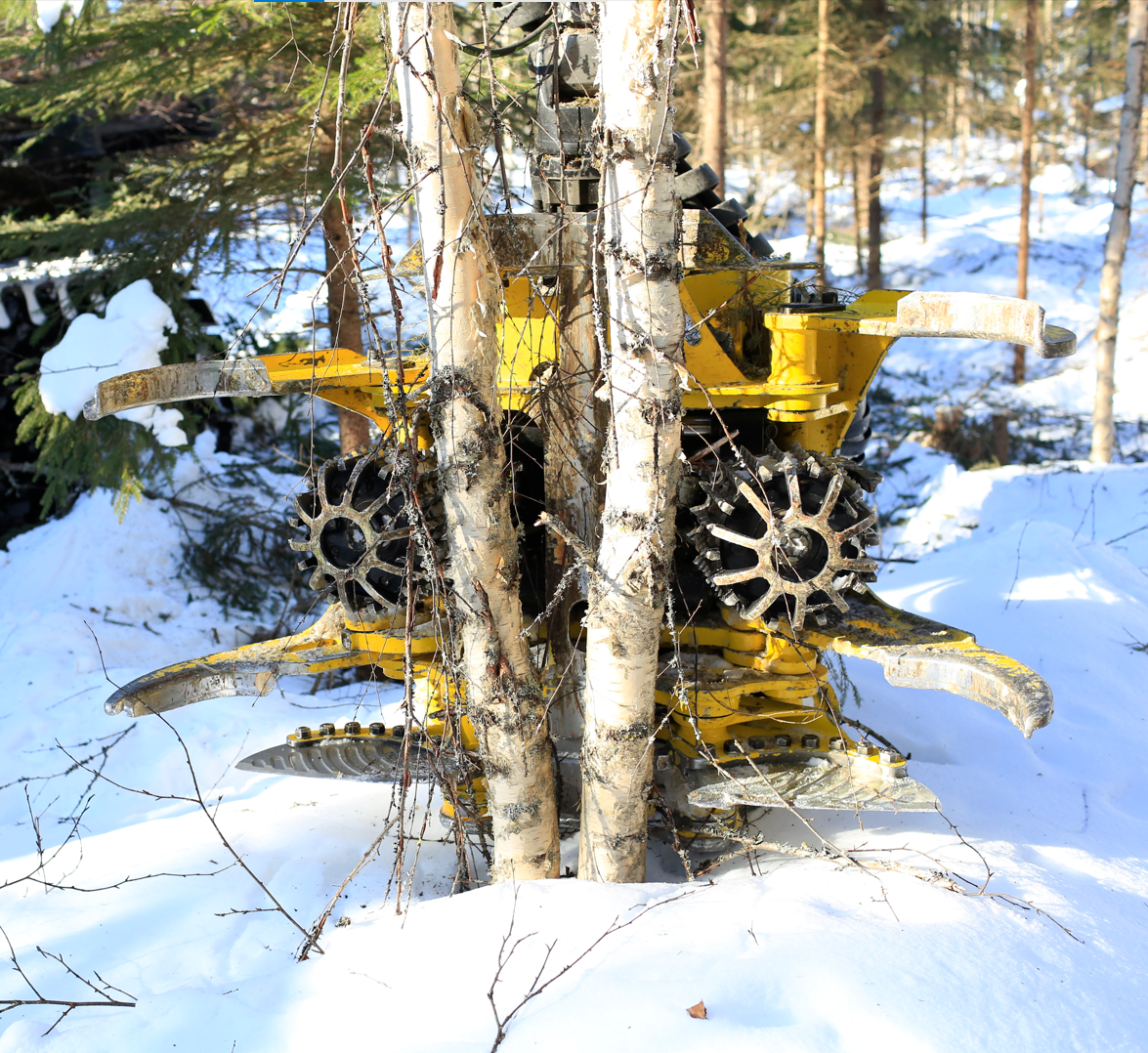 Kuva: Sami Karppinen
32
This work © 2024 by Tapio Palvelut Oy is licensed under CC BY-SA 4.0
Metsäsertifioinnin vaatimuksia energiapuun korjuulle
PEFC™
FSC®
Ei  tehdä  kuivahkoja  kankaita  ja  niitä vastaavia turvekankaita karummilta kasvupaikoilta
Latvusmassasta jätetään vähintään 30 % tasaisesti
Jätetään alle 15 cm kannot 
Kantoja jätetään vähintään  25  kpl/ha, savi- ja silttimailla vähintään  50  kpl/ha
Kantojen nostossa 3 m suojakaistat ojien ympärille
Ei  tehdä  kuivahkoja  kankaita  ja  niitä vastaavia turvekankaita karummilta kasvupaikoilta
Latvusmassaa jätetään noin 30 % mahdollisimman tasaisesti
Jätetään aiemmissa hakkuissa jääneet kannot sekä alle 15 cm paksut kannot
Säästökantoja vähintään 25 kpl/ha, savi- ja silttimailla vähintään 50 kpl/ha
Rajoituksia kuusivaltaisten metsien kokopuun korjuulle
33
This work © 2024 by Tapio Palvelut Oy is licensed under CC BY-SA 4.0
[Speaker Notes: Latvusmassa eli hakkuutähteet]
Hienoa! Nyt tiedät tärkeimmät asiat kestävästä energiapuun korjuusta.
34
This work © 2024 by Tapio Palvelut Oy is licensed under CC BY-SA 4.0
Lähteet:
Metsänhoidon suositukset. Metsänhoidon suositukset (metsanhoidonsuositukset.fi)
Metsätilastollinen vuosikirja 2022. Luonnonvarakeskus. http://urn.fi/URN:ISBN:978-952-380-584-2 
Suomen virallinen tilasto (SVT), Luonnonvarakeskus: Puun käyttö –tilastot. Puun käyttö | Luonnonvarakeskus (luke.fi)
Viitasaari ym., 2013. Energiapuuta päätehakkuulta -opas. Suomen MetsäkeskusEnergiapuuta_paatehakkuulta.pdf (biobisnesta.fi)
35
This work © 2024 by Tapio Palvelut Oy is licensed under CC BY-SA 4.0